Charla Científica / Scientific Talk
Una década de investigación de tortugas terrestres
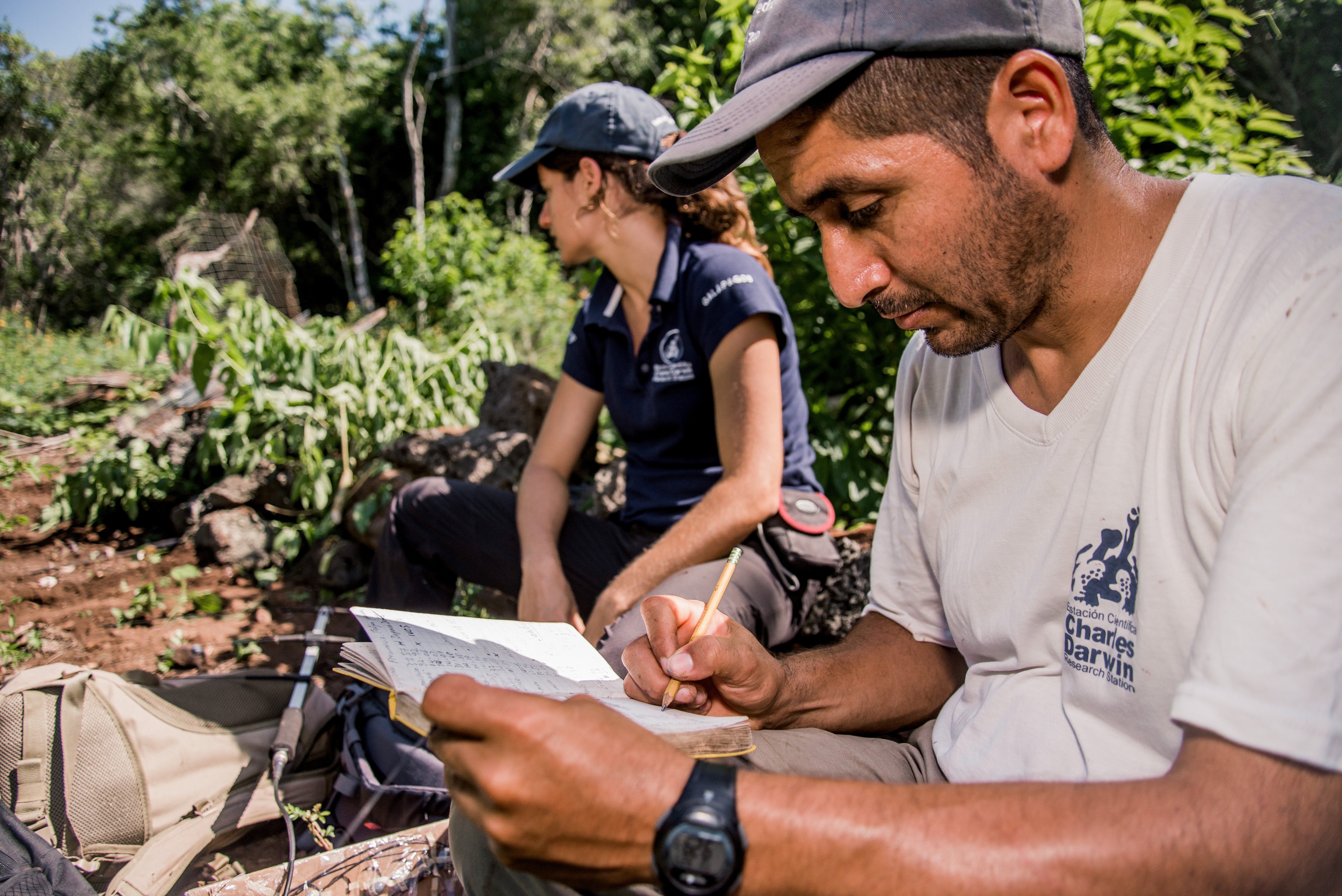 Expositor:

Freddy Cabrera Freire
(Investigador de la Fundación Charles Darwin)

Idioma: Español

Dirigido a: Comunidad en general y guías naturalistas.
Fecha: Miércoles 18 de diciembre de 2019

Hora: 18h00

Lugar: Biblioteca para el mundo, AGIPA
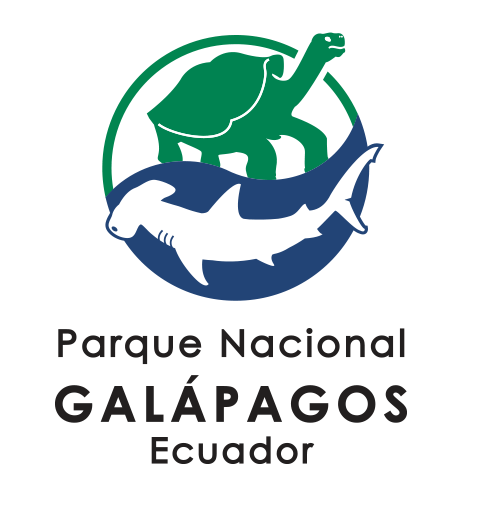 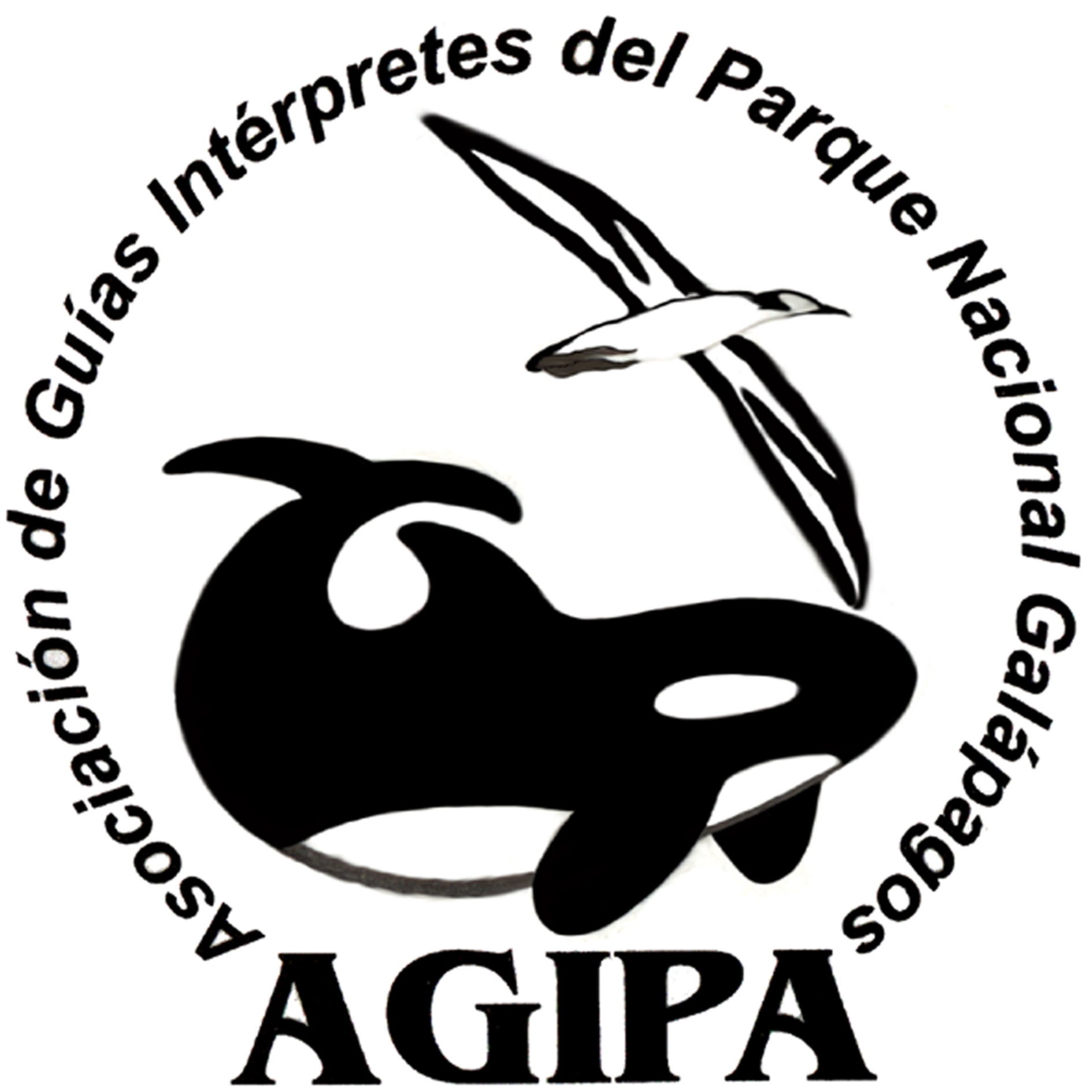 1